Bundesweite Fachtagung
Potenziale heben – Fachkräfte sichern – Perspektiven für den Übergang Schule-Beruf
am 4. und 5. Oktober 2023 in Mannheim
Forum 8:
„Begleitung von Jugendlichen in den Beruf – Fächerübergreifende Berufsorientierung umsetzen“
Der ROTE FADENfür den BO-Prozess
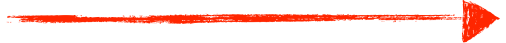 Rainer Krüger
Schulentwicklungsberater, Prozessbegleiter, Coach
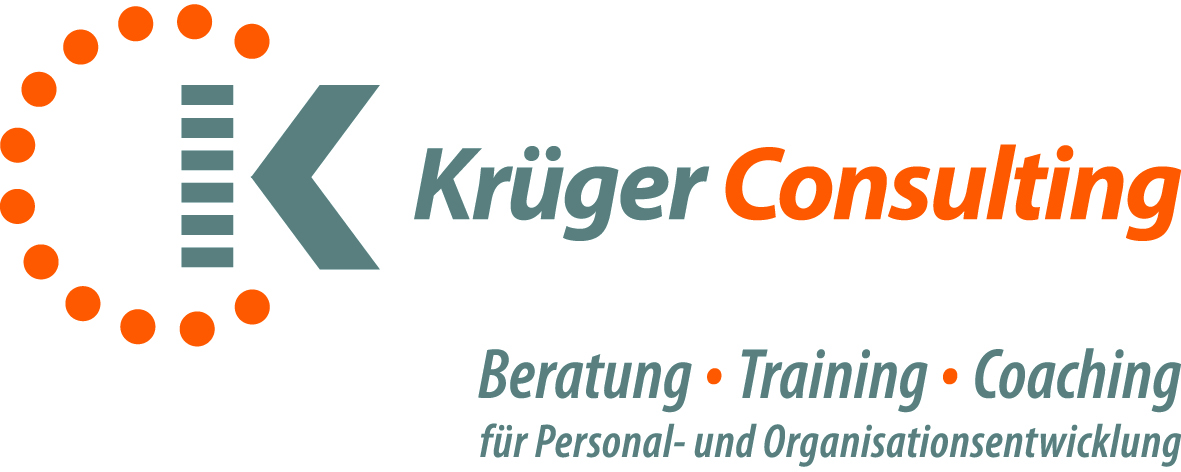 © KRÜGER CONSULTING Göttingen 2023   www.kruegerconsulting.de
Die wahrscheinlich unbeliebteste Frage an Jugendliche
Und was möchtestdu mal werden …?
… sollte die Schülerinnen und Schüler, die Lehrkräfte und die Eltern neugierig machen.
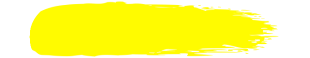 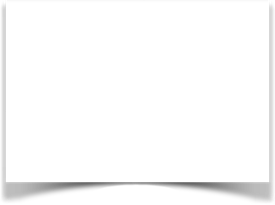 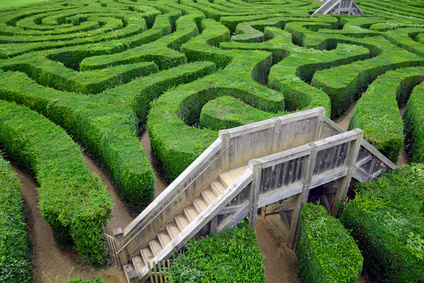 Was soll durch eine BO erreicht werden?
Die Schülerinnen und Schüler sollen am Ende ihrer schulische Laufbahn in der Lage sein, eine ihren Kompetenzen und Interessen entsprechende fundierte Berufs- oder Studienwahlentscheidung zu treffen und die dann an sie gestellten Anforderungen zu bewältigen.
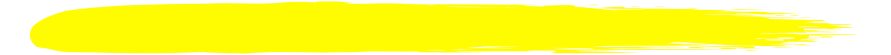 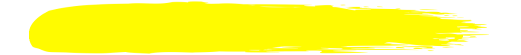 Zum Beispiel in §1 der Verordnung für Berufliche Orientierung in Schulen (VOBO)
in Hessen vom 17. Juli 2018
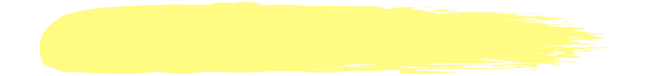 Bereitschaft/Kompetenz für eine                         vernetzte/globale Kollaboration ■
■ Vierte industrielle Revolution
Dazu ein paar Stichworte …
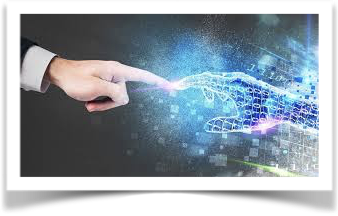 Was sind die Anforderungenin der zukünftigen Arbeitsweltfür unsere Schüler*innen?
■ Globalisierung und Individualisierung
■ Digitalisierung und Automatisierung
Umgang mit Vielfalt ■
■ Disruptive Transformationen
Anpassungsfähigkeit/Agilität ■
■ Künstliche Intelligenz
Flexibilität/Schnelligkeit ■
■ Virtual Reality
Kritikfähigkeit + Kreativität ■
■ Permanent Beta
Achtsamkeit/Resilienz ■
■ VUKA-Welt:
Volatilität - wechselhaft, instabil oder schwankend
Unsicherheit - langfristige Planung kaum möglich
Komplexität - Informationen, Vernetzung, Strukturen
Ambiguität - unklare Anforderungen
Work-Life-Blending ■
. . .  ■
■ ???
Entscheiden
Einstimmen
Erreichen
Erkunden
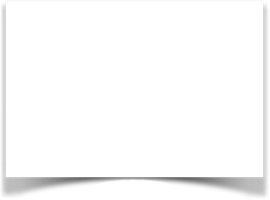 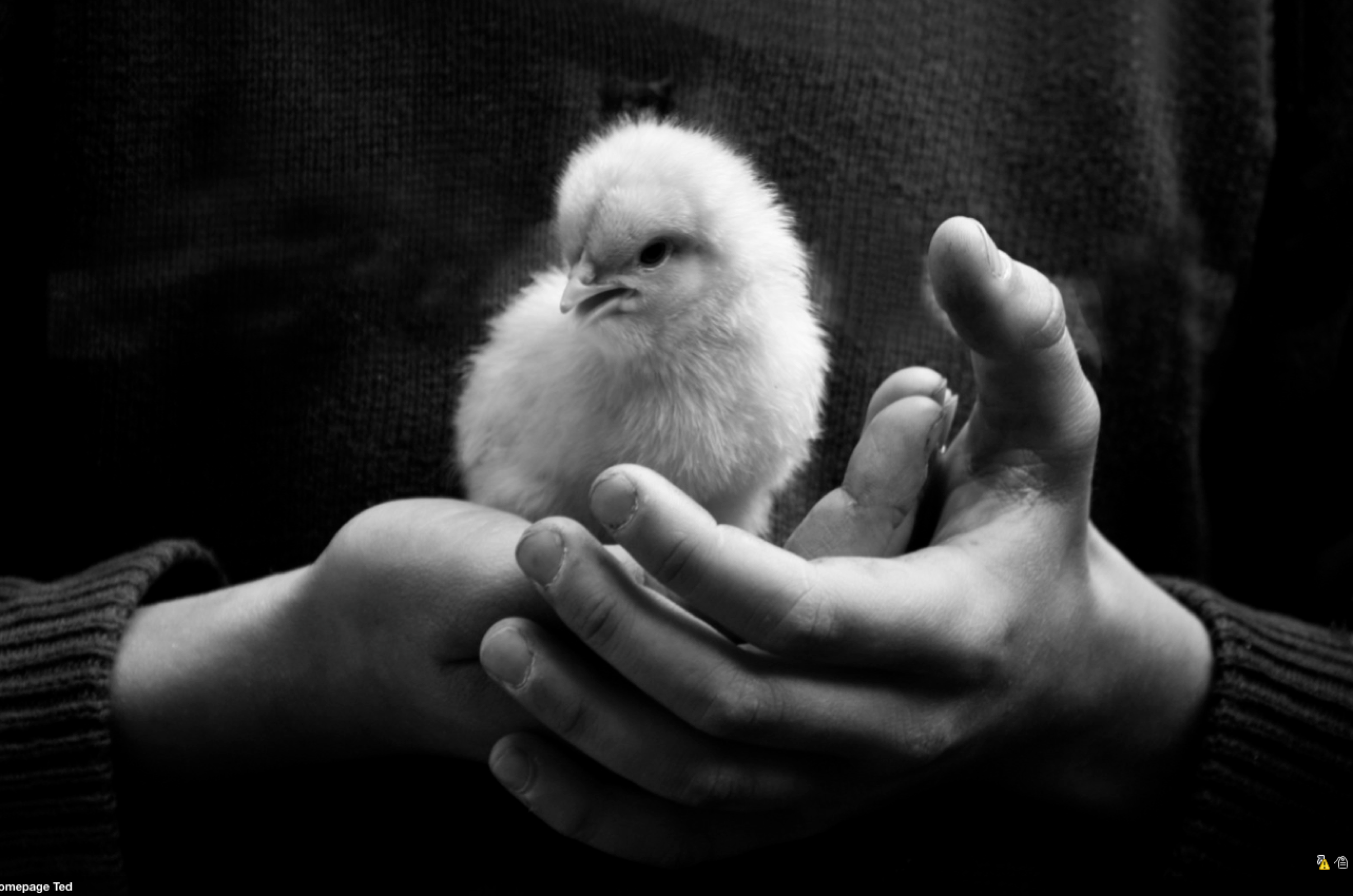 Dimensionen der Berufswahlkompetenz
WISSEN
MOTIVATION
HANDLUNG
Kompetenzebenen
Berufsausbildungoder Studium
Schulabschlusss
Entscheiden
Einstimmen
Erreichen
Erkunden
Beispiele für BO-Aktivitäten
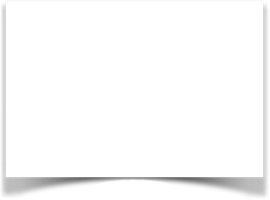 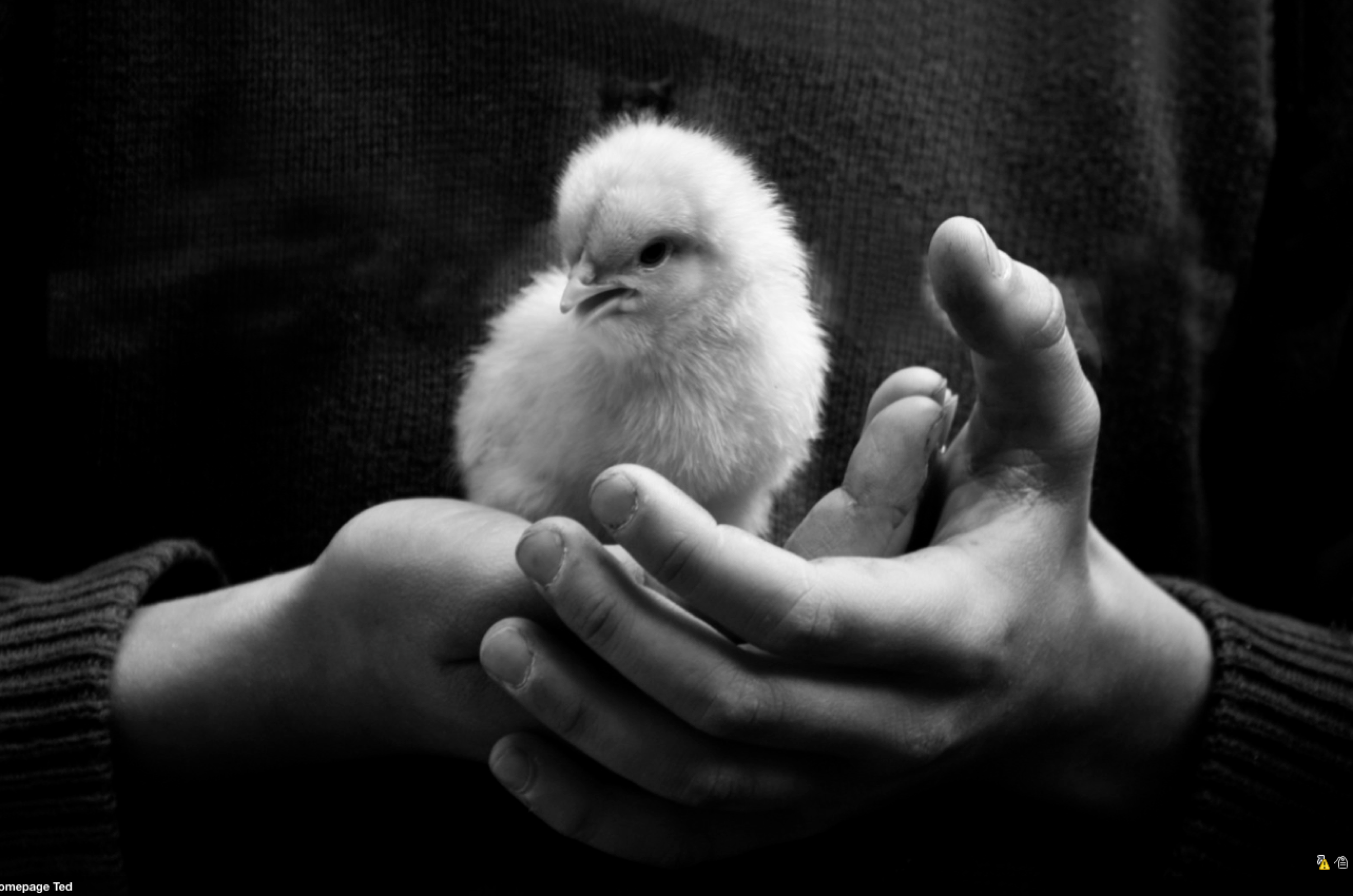 Dimensionen der Berufswahlkompetenz
WISSEN
MOTIVATION
HANDLUNG
Berufsberatung
Kompetenzebenen
Berufsausbildungoder Studium
Girls-/Boys-Day
Betriebspraktikum
Bewerbungs-training
Schulabschlusss
Zum Nachlesen …
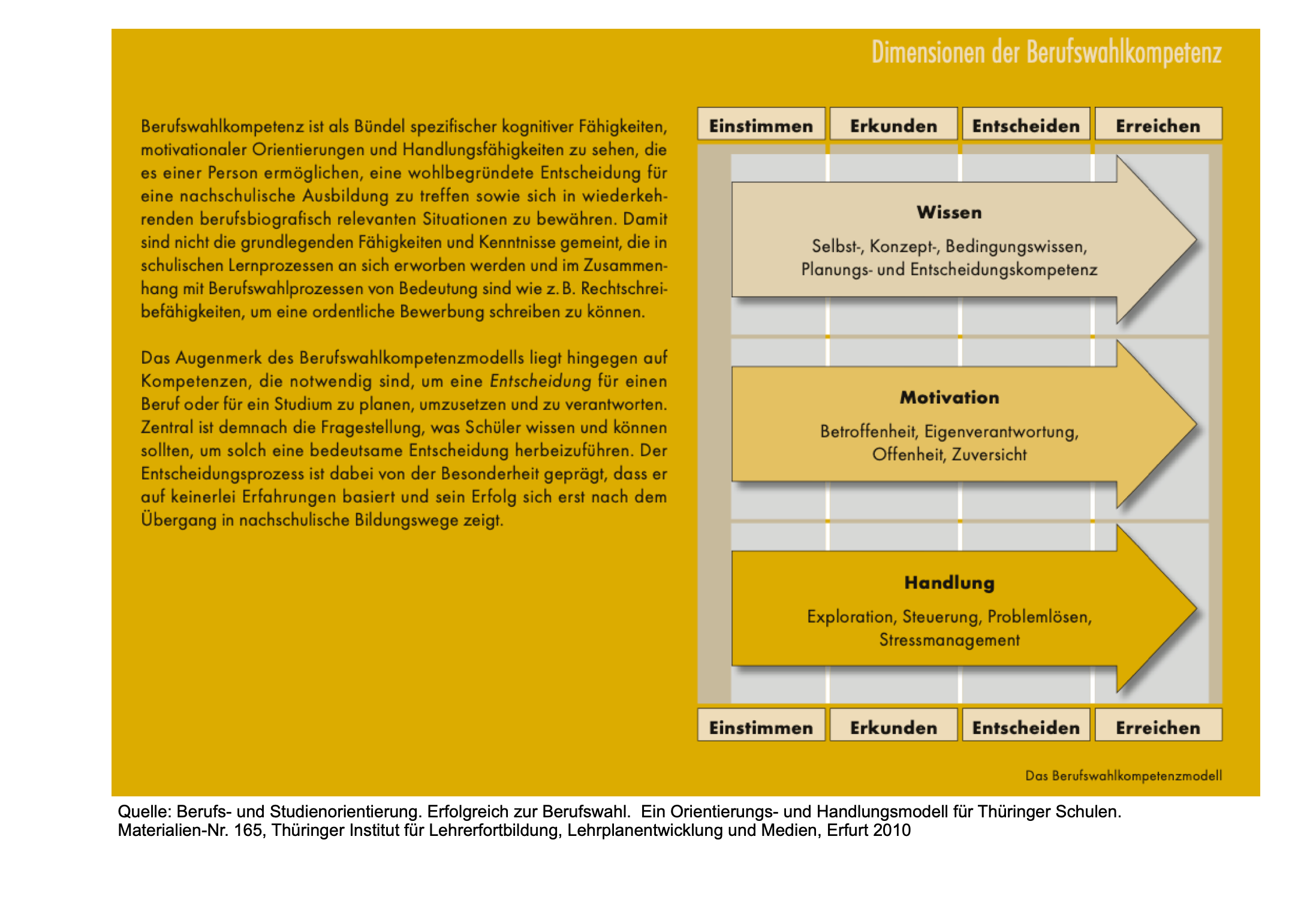 Die Erarbeitung eines
fächerübergreifenden BO-Curriculums
in 5 Schritten
Implementierung der BOauf verschiedenen Ebenen
Fachliche Ebenez.B. durch Verknüpfung fachlicher Unterrichtsinhaltemit BO-Aspekten (z.B. Bewerbungstraining im Fach Englisch)
Überfachliche Ebenez.B. durch Vermittlung von Schlüsselkompetenzen wie Teamfähigkeit, soziale Kompetenzen, Entscheidungskompetenz …
Fächerübergreifende Ebene wenn mehrere Fachkollegen/-innen in der BO zusammenarbeiten und alle Fächer (auch Sport, Musik …) einbezogen sind
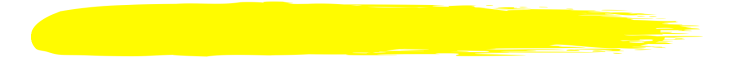 Grundlage: Verordnung für Berufliche Orientierung (VOBO)
Verordnung für Berufliche Orientierungin Schulen (VOBO) vom 17. Juli 2018
§ 5 Fächerübergreifendes Curriculum
Die allgemein bildenden Schulen müssen ein fächerübergreifendes Curriculum für Berufliche Orientierung erstellen, …“
Das fächerübergreifende Curriculum ist Teil des Schulprogramms.
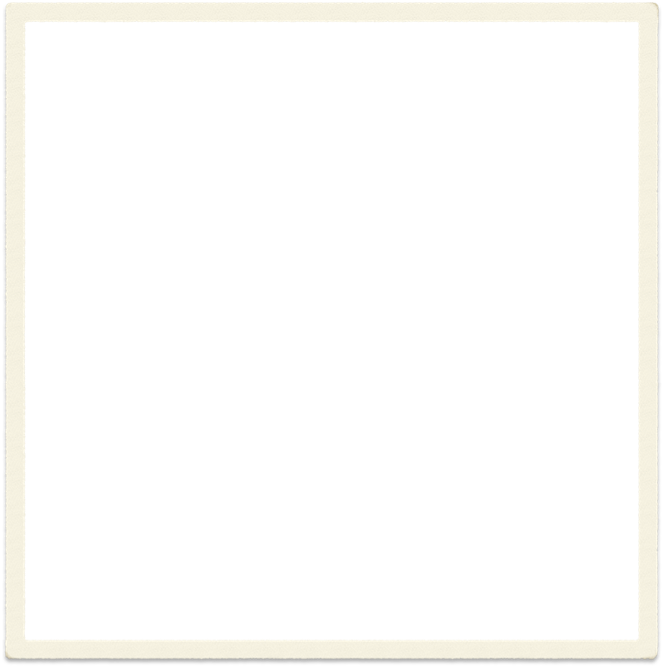 5 Jg.                         6 Jg.                            7 Jg.                   ....                 Sek. II
Talente entdecken
Berufe im Mittelalter
Berufe der Eltern
Betriebs-erkundung
Berufe u. Biografien
Aufgaben übernehmen
Geld und
Banken
Historische Arbeitsstätte
Lebenswelt-orientierung
MINTGirls-Camp
Kompetenz-Check
Schnupper-studium
StudienmesseHochschultag
Uni-Aufnahme-prüfungen
TrainingSoft-Skills
Stadtteil-erkundung
1. Schritt: Was wird schon gemacht?
Was kostet eigentlich ...?
Bewerbung im Ausland
Zukunftstag
Zukunftstag
BWP-einführen
Praktikum
BIZ-Besuch
Berufsmesse
Alumni-Treffen
....
....
....
Was wird an unserer Schuleim Bereich BO schon alles unternommen? (z.B. mit einer größeren  Gruppe von Lehrer*innen sammeln)   
BO-Aktivitäten sammeln
Stichworte auf Karteikartennotieren
Nach Schulform undJahrgängen an Pinnwand sortieren
Vielfalt feststellenund würdigen
Beispiele!
2. Schritt: Unsere schulischen Schwerpunkte in der BO
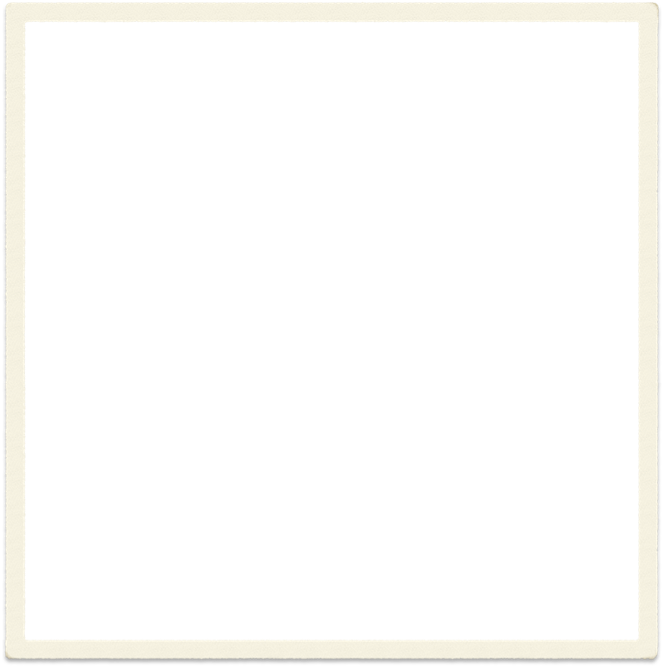 5 Jg.                           6 Jg.                            7 Jg.                 ....                Sek. II
Talente entdecken
Berufe im Mittelalter
Berufe der Eltern
Betriebs-erkundung
Berufe u. Biografien
Aufgaben übernehmen
Geld und
Banken
Historische Arbeitsstätte
Lebenswelt-orientierung
MINTGirls-Camp
Kompetenz-Check
Schnupper-studium
StudienmesseHochschultag
Uni-Aufnahme-prüfungen
TrainingSoft-Skills
Stadtteil-erkundung
Was kostet eigentlich ...?
Bewerbung im Ausland
Zukunftstag
Zukunftstag
BWP-einführen
Praktikum
BIZ-Besuch
Berufsmesse
Alumni-Treffen
....
....
....
Was sind die Schwerpunkt-aktivitäten in den einzelnen Jahrgängen?(Weiterarbeit im BO-Team)
1 bis 2 Schwerpunkt-aktivitäten („Must have“)pro Halbjahr einesJahrganges markieren
ggf. weitere noch fehlende BO-Aktivitäten ergänzen
Übersicht als Datei (z.B. Excel) oder in TaskCard speichern
Beispiele!
Exkurs: Team-Software für die gemeinsame Arbeit in der Projektgruppe
Für die (asynchrone) Bearbeitung von BO-Bausteinen und zur Weiterentwicklung des BO-Konzeptes im Team bieten sich verschiedene Softwarelösungen (sog. Groupware) an, z.B.
Trello (www.trello.com) mit Server im Ausland 
MeisterTask (www.meistertask.com) mit Server in Deutschland (DSGVO-konform)
(unabhängig vom Betriebssystem, auch mit mobilen Geräten, kostenfrei in der Basisversion)
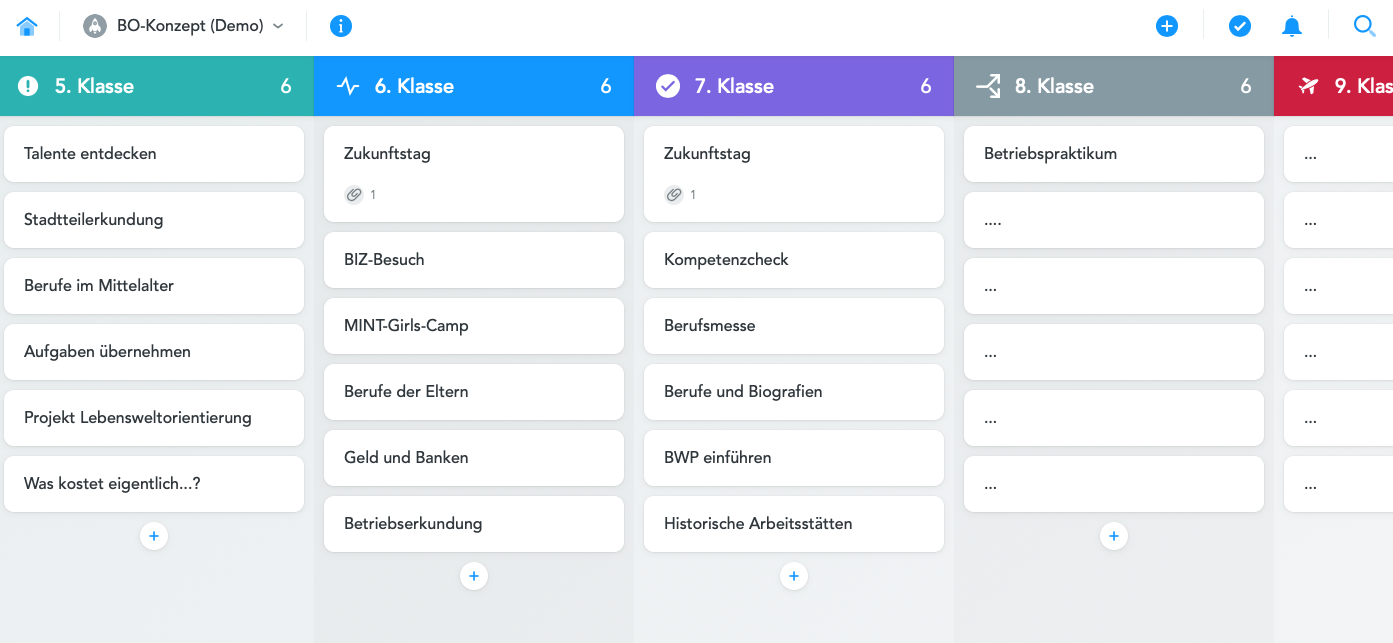 Beispiel MeisterTask: Mit dieser Software können BO-Bausteine einschließlich derMaterialien, Check-/ToDo-Listen etc. erstellt, dupliziert und verschoben werden.
3. Schritt: BO-Bausteine erstellen
zunächst nur von den Schwerpunktaktivitäten
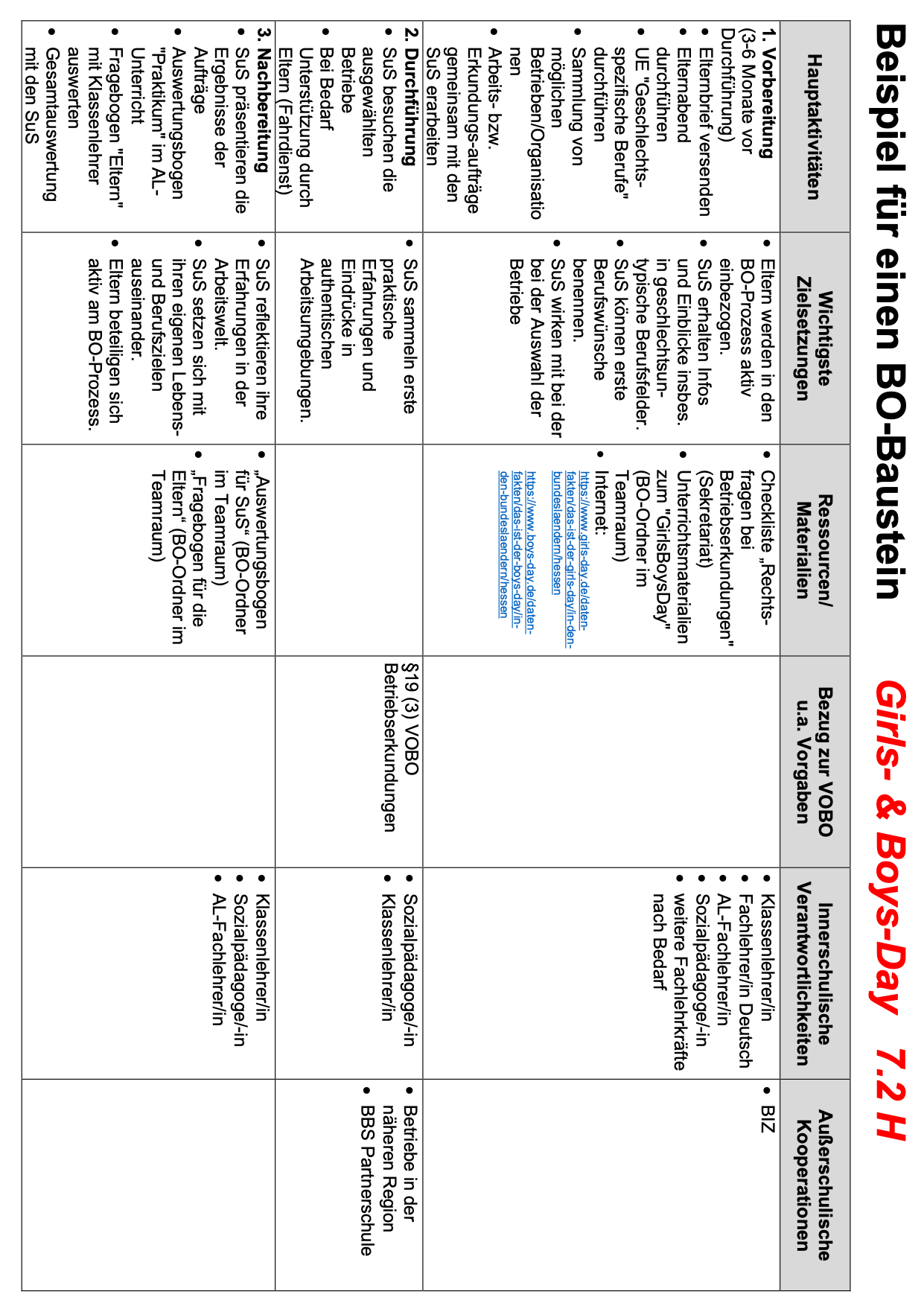 Dies ist für Hessen
relevant, daher ggf. weglassen.
VORSCHLAG
Bitte anpassen!
Vorlage siehe Word-Datei „ BO-Baustein Vorlage.docx“
4. Schritt:BO-Bausteine prüfen und einen „Roter Faden“ finden
Insbes. sind folgende Aspekte wichtig:
als fächerübergreifendes Konzept gestalten
Individuelle Beratung und Förderung anbieten
Praktische Erfahrungen ermöglichen
Zusammenarbeit mit außerschulischen Partnern und mit der Agentur für Arbeit
Einbeziehung der Eltern u. Elternvertreter
Berufswahlpass oder Berufswahl-App nutzen
a) BO-Bausteine prüfen

Erlasse, Verordnungen oder andere Bestimmungen
ggf. Gütesiegel / Berufswahl-Siegel
Übersicht visualisieren z.B. als
BO-Fahrplan 
BO-Meilensteine 
BO-Kompetenzmodell mit   1. Einstimmen  2. Erkunden  3. Entscheiden  4. Erreichen
...
b) BO-Bausteine konzeptionell verbinden

Roten Faden für die Reihenfolge derBO-Bausteine in Sek. I bzw. Sek. II
Schwerpunkte im Schulprogramm einbeziehen
Verständliche Übersichten für Lehrkräfte, Schüler*innen und Eltern erstellen
5. und letzter Schritt: Vervollständigen
BO-Konzept vervollständigen mit weiteren Angaben

Ausgangssituation/Umfeld der Schule
Programmatische Schwerpunkte der Schule
Schulinterne Strukturen für BO
Kooperationen mit außerschulischen Partnern
Kooperationen mit Eltern und Elternvertretern
Dokumentation und Auswertung des BO-Prozesses
….
Einen Gliederungsvorschlag mit detaillierten Hinweisen/Fragen finden Sie als Word-Datei „Gliederungsvorschlag für ein BO-Curriculum.docx“
in den Download-Materialien
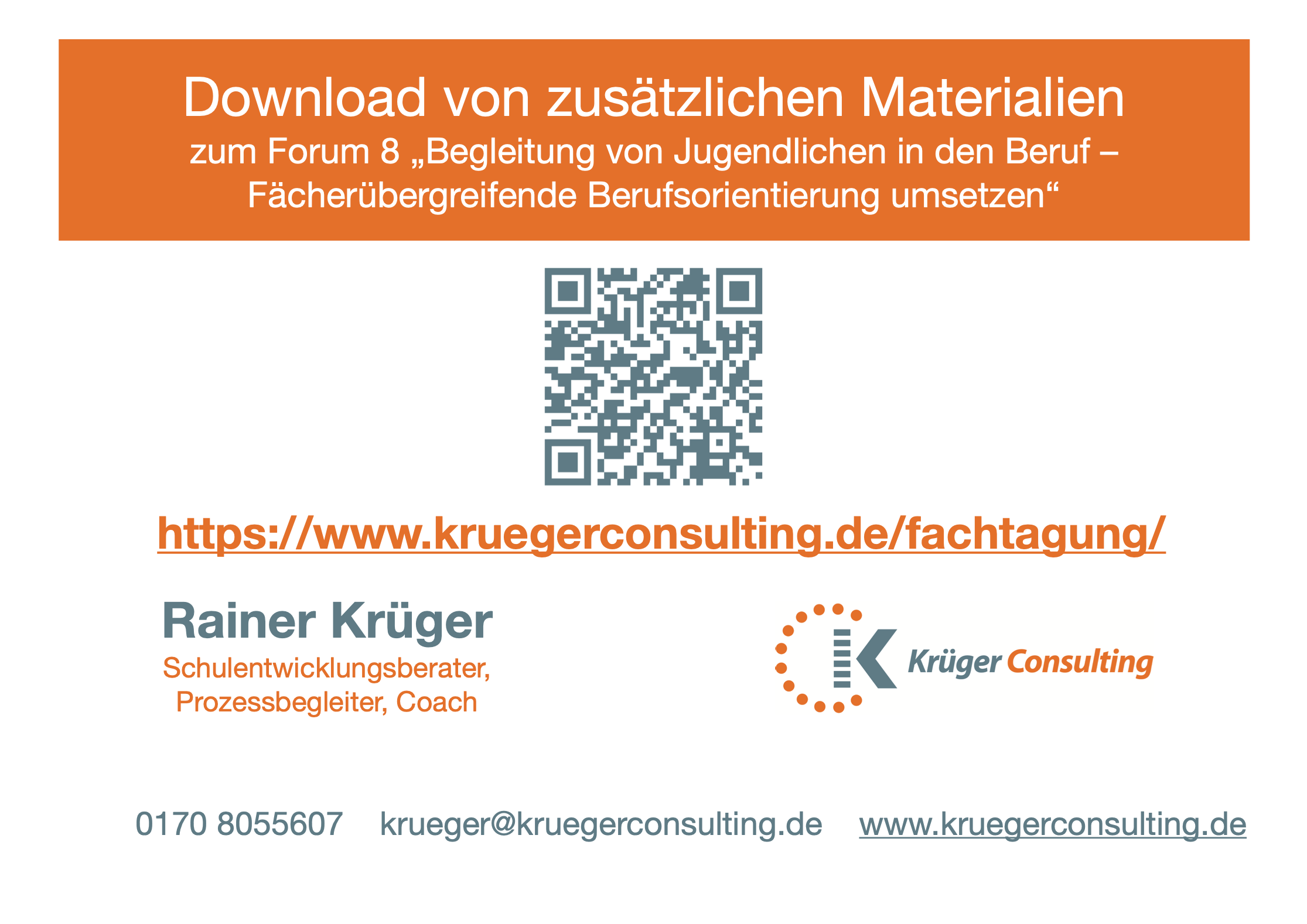